Moje cesta z ústavu do života
Jana Bednářová 

Konference Na vlastní kůži 
19.4. 2016, Praha
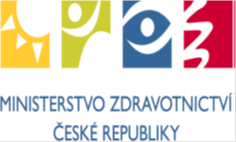 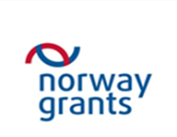 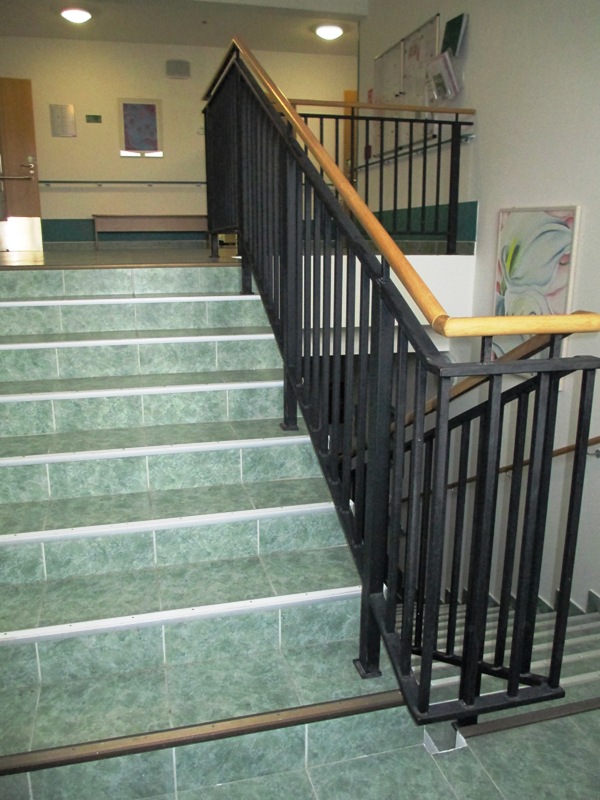 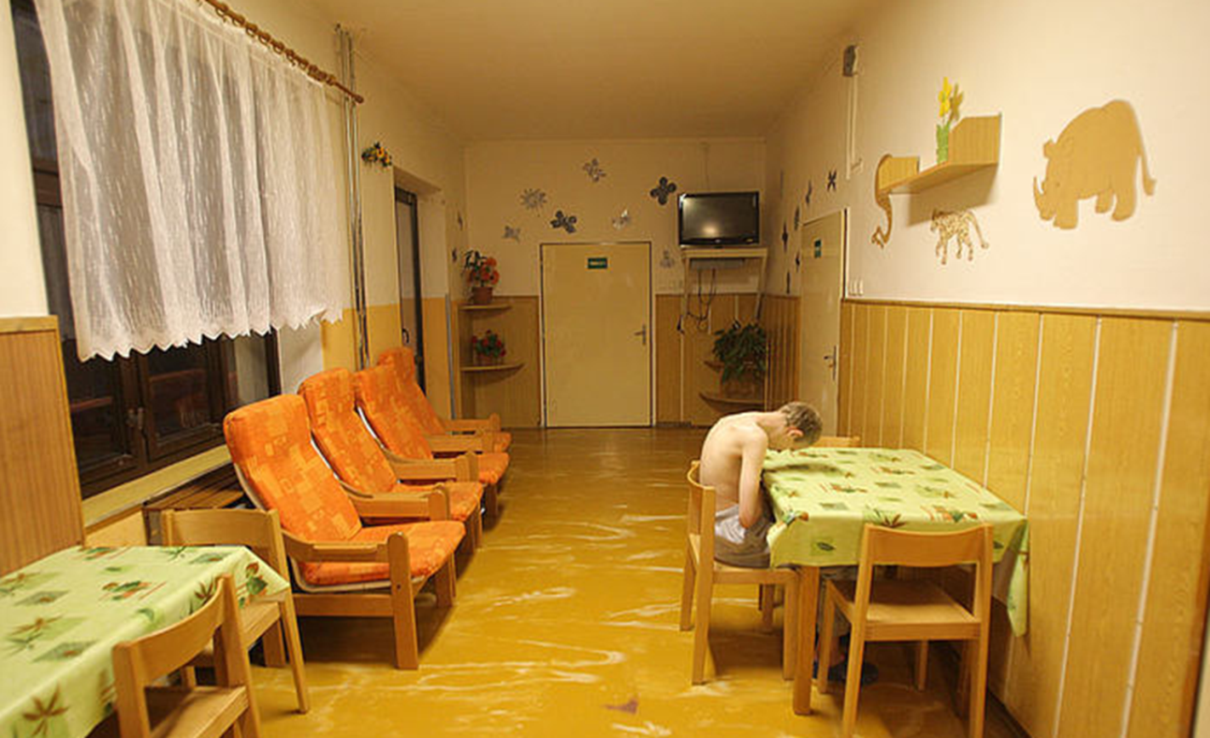 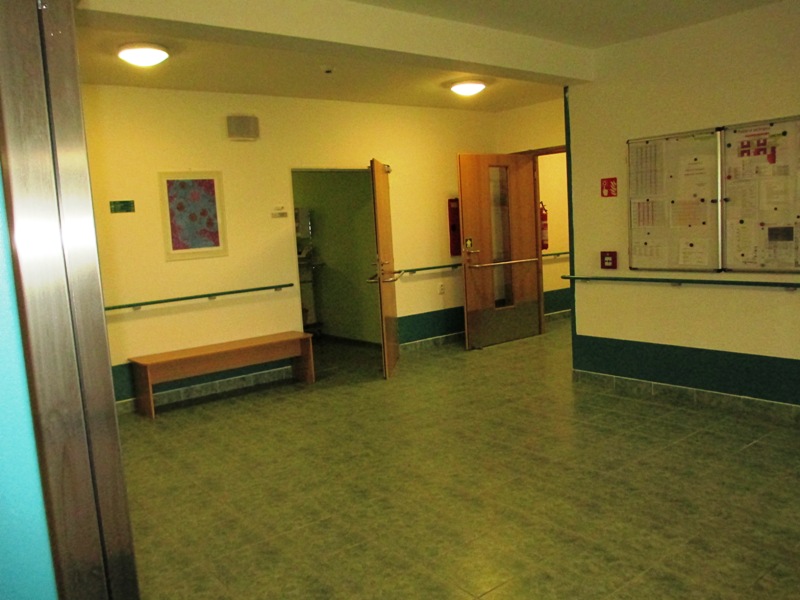